Interim Joint Committee Natural Resources and EnergyJuly 9, 2020
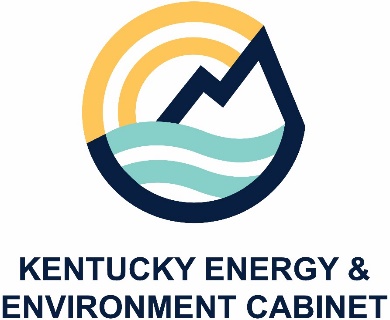 Anthony Hatton, P.G., Commissioner DEP
Jory Becker, P.E., Division of Water
Safety, Service and Sustainability
Governor Beshear through his Healthy at Home and Healthy at Work initiatives continues to promote safety, service and sustainability. 
The Governor quickly identified essential services during the evolution of the pandemic, including those related to the Energy and Environment Cabinet:
Water and Wastewater personnel and services,
Solid waste management; and 
Emergency Response. 
Within the Energy and Environment Cabinet, Secretary Goodman has implemented the Governor’s initiatives in the following ways:
Managing the agency through a phased approach in implementing Healthy at Home while providing needed technological infrastructure to make available to staff the resources they need to work at home
Implementing measures for agencies to regularly report on work accomplishments to promote service and accountability
Providing a process for regulatory flexibility requests during the pandemic
Directing Department for Environmental Protection staff to continue process improvements to establish ways to better accomplish its tasks while in both Healthy at Home and Healthy at Work modes
Leading the agency to meet its mission of protecting human health and the environment and working to meeting our achieve sustainability for all of the agencies stakeholders
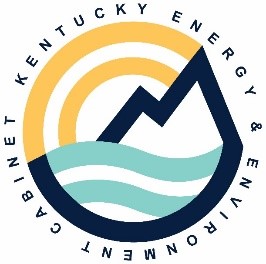 Presentation Overview
Overview of Division of Water Programs
Program Implementation during COVID-19 
Permitting
Water and Wastewater Infrastructure
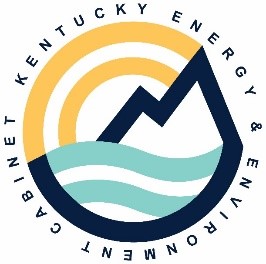 Overview of Division of Water Programs
Drinking Water
Technical Assistance
Laboratory Certification
Surface Water Permits
Storm water, Industrial, Municipal
Water Quality
Surface Water and Stream Quality and Assessment
Monitoring
Water/Wastewater Infrastructure
Municipal Construction
Engineering
Financial
Water Resources
Floodplains, Dams
Watershed Management
Non-Point, GIS development, Water Supply, Groundwater Resources
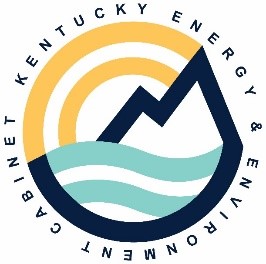 Healthy at Home
Work Accomplishments
Keys to Maintaining Services 
Clear mandate and goals from Governor Beshear and Secretary Goodman 
Phased approach to teleworking while maintaining customer service
Technological Readiness:
Streamlined electronic processes
ARM
Employee access to DEP databases resulting in little disruption of services
Maintain inspection and technical assistance processes – Field Operations protocols
Regulatory Flexibility and Technical Assistance
Very few requests related to water issues
Technical assistance and streamline data submittal for drinking water systems
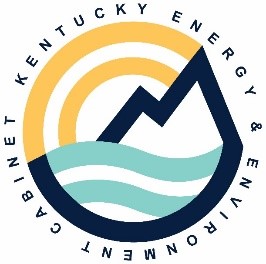 Permitting
Types of Permits/Certifications (Clean Water Act and Safe Drinking Water Act):
Dam Construction and Dam Safety Program
Floodplain 
Wastewater Collection System and Treatment Plant Construction
Wastewater Discharge Permits
Water Withdrawal Permits
Certifications – Laboratory, Water Quality (401), Well Driller
April – June 2020 Permits/Certifications
Applications Received – 1,061
Permits/Approvals Issued – 973
Permit Backlog
Working to maintain low backlog levels both now and in the future
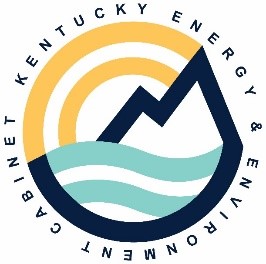 Water/Wastewater Infrastructure Challenges
% Population Served by PWS
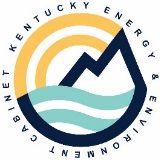 [Speaker Notes: That’s about an 81% reduction in the number of public water systems since 1974.   This is a good thing.  Larger systems have more capital to put back into the system to help maintain it, and generally speaking higher qualified personnel to operate it.  A challenge is that in some large systems, water can get aged if the density of population isn’t sufficient to turn the water over.  This age can lead to a greater possibility of disinfection by-products.]
Water/Wastewater Infrastructure Challenges
Widely Recognized Need for Infrastructure Improvements
Maintenance and Repairs of Existing Systems
Water Quality/Water Loss
Elements of Regionalization
Facility Planning, Local Issues – Water and Wastewater, Opportunities and Funding
Participation on Public Water and Wastewater System Infrastructure Task Force
DOW is an ex-officio member of the Task Force
O&M Standards, Rates and Expenses, and Financial Audits are examples of related 
issues that the Public Service Commission addresses daily and its experience and                expertise would be valuable to the Task Force.
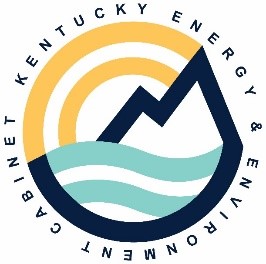 Questions
Anthony R. Hatton
tony.hatton@ky.gov
(502) 782-6648



Jory Becker
jory.becker@ky.gov
(502) 782-6887
“We not only want to get through this.  We  want to come out strong and ready to rebuild.”– Governor Andy Beshear
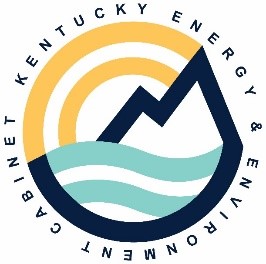